Торжественное награждение победителей и участников общешкольных конкурсов «Рождественские истории» и «Новогодний сувенир»
Работы учителей
«В лесу родилась ёлочка»
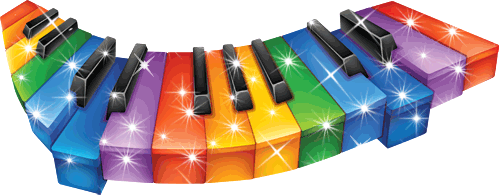 «Новогодний сувенир»
Участники
Призёры 
III место
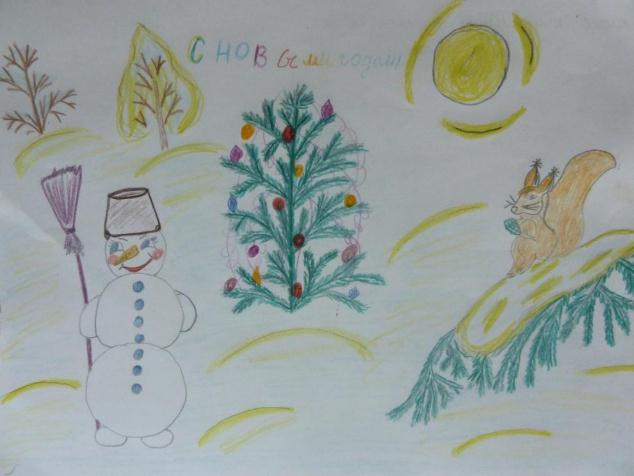 Призёры 
II место
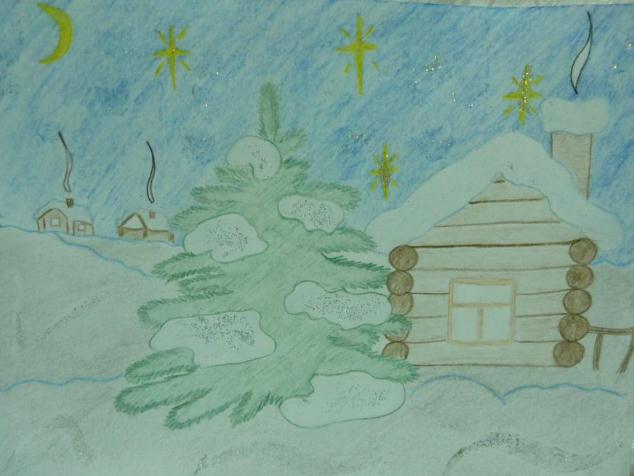 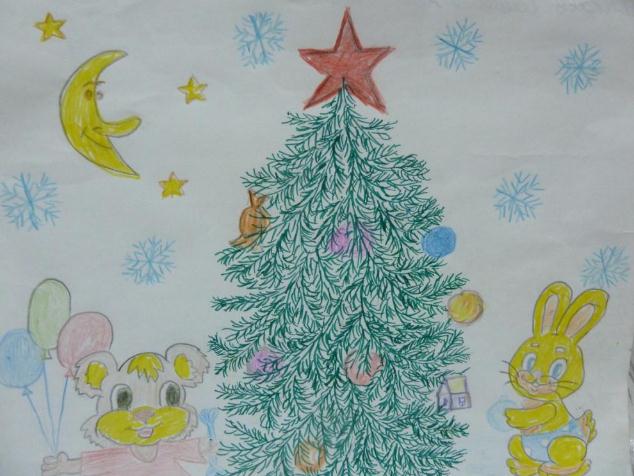 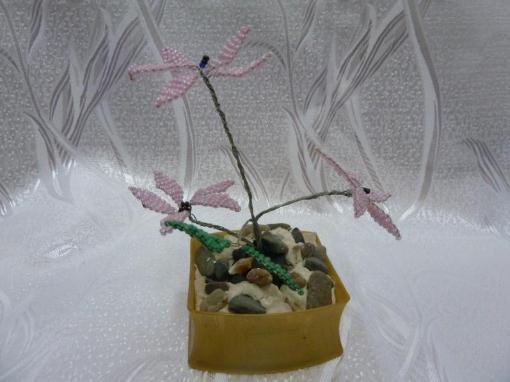 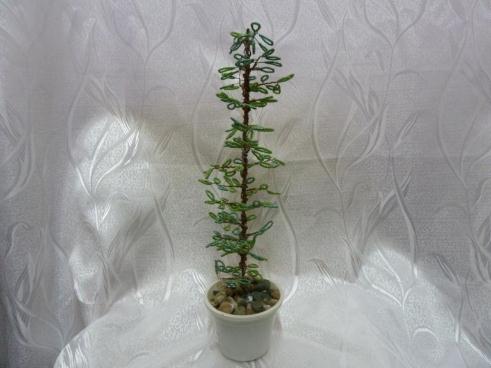 Победители  
I место
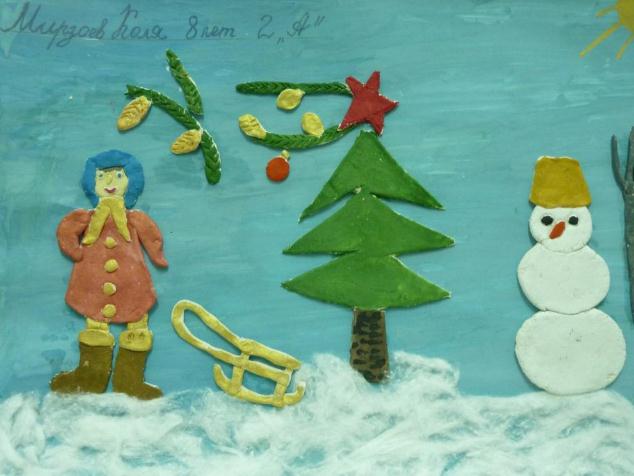 «Горячая пора»
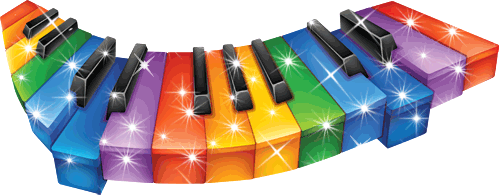 «Рождественские истории»
Участники
Призёры 
III место
Призёры 
II место
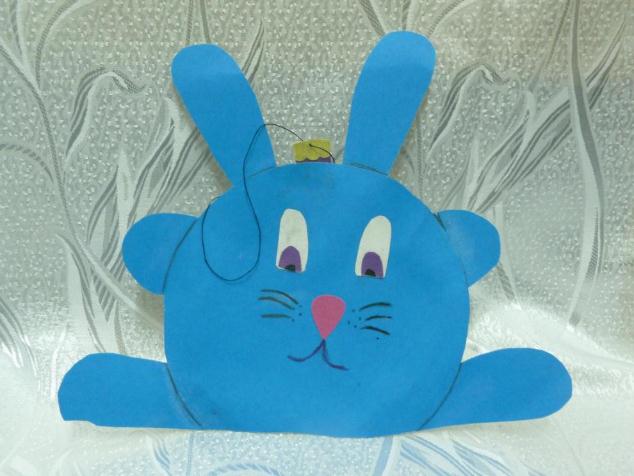 Победители  
I место
«Новогодняя хороводная»
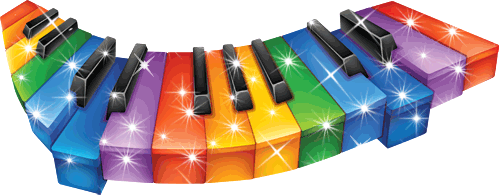